Природа вокруг нас
4 урок в 1 классе по обучению грамоте
Актуализация знаний. Повторение.Классификация предметов.Как одним словом назвать предметы? Какое лишнее? Почему
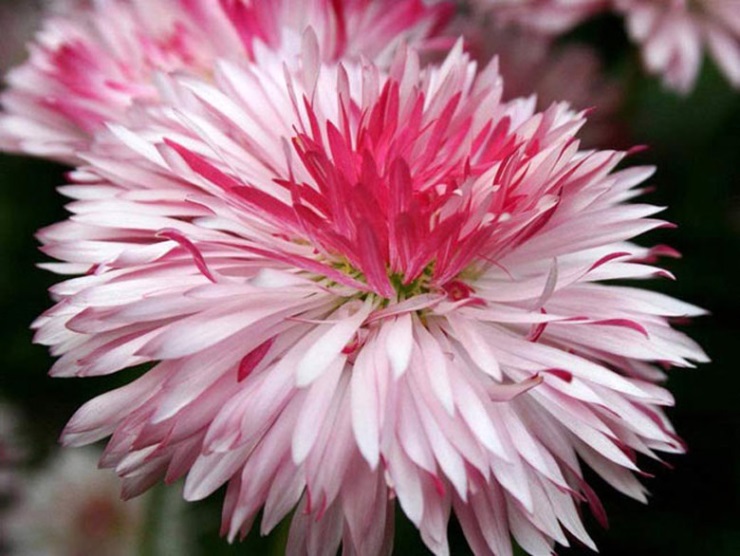 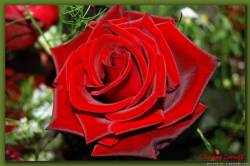 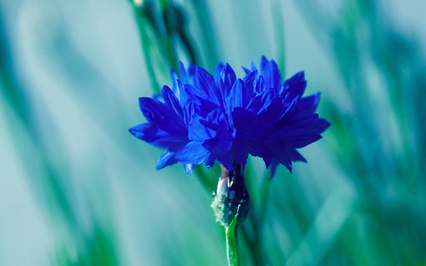 Назовите предметы. Как Назвать одним словом? Какое слово лишнее.
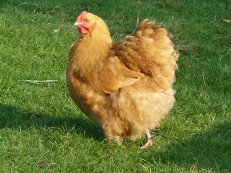 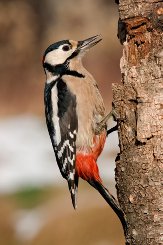 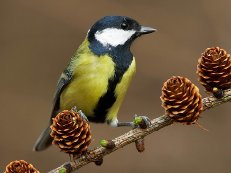 Есть ли лишнее слово? Какие слова можно добавить в эту группу?
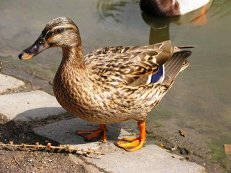 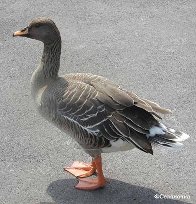 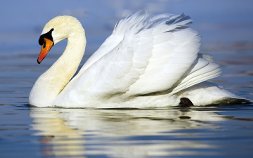 Работа в прописи стр.2
Письмо прямых наклонных линий.
Письмо ломаных линий.
Пальчиковая гимнастика
Кому было не легко? В чём? Что хорошо получилось?
Нарисуйте в конце страницы кружок и раскрасьте его тем цветом, который скажет, как вы оценили свою работу в прописи.
Работа с учебником с.8
Печ. тетр.
Какие животные встретились в лесу?. Что у белочки в лапах? Зачем ей гриб? (Белка сушит гриб.) Схема.
Лось ест листву. Схема.
Сколько слов на доске? А сколько высказываний? 
Знакомство с предложением.
Вывод: Из чего состоит предложение? Как эти слова связаны? (По смыслу) Что выражает предложение? (законченную мысль).
Развитие умений записывать схему предложений.
Работа по картинке. Можно ли назвать слова предложением…..
Работа со схемами с. 8
Физминутка.
Работа в прописи. Что нужно для того, чтобы нарисовать картину, как в букваре?
Физминутка для глаз.
Работа в букваре. Что мог бы ещё
нарисовать художник на картинках?
 (пустые кубики)
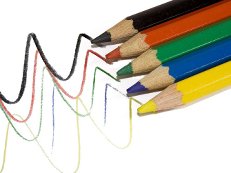 Запись предложения под диктовку.
Работа в тетради для печатания. 
У лисы глубокая нора. (на доске -- тетрадь). 
Работа в букваре. Составление предложений по схемам.
Формирование алгоритма самооценки.
Что тебе надо было сделать?
Удалось ли составить предложение?
Ты правильно составил предложение или были трудности?
Ты сделал всё сам или с чьей-то помощью? Сейчас мы с (имя ученика) учились оценивать свою работу.
Как вы думаете, почему в предложении про сову есть маленькая чёрточка? Что она обозначает? О ком было последнее предложение? Чем питается бабочка? (нектаром цветов). Сейчас мы вместе с бабочкой полетим к цветам. 
Работа в прописи с тюльпанами.
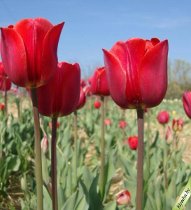 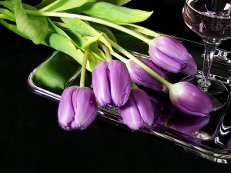 Тюльпан
Как он красив – тот пламенный цветок!На длинном стебле горд и одинок.Прекрасны лепестки закрытого бутона.Четыре века мир в него влюбленный…
Что в сердце нераскрытого тюльпана?В чeм чудо красоты его, в чeм тайна?Так хочется поверить… посмотри -Прелестная Дюймовочка внутри…
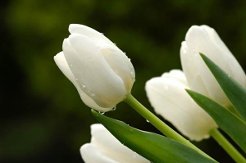 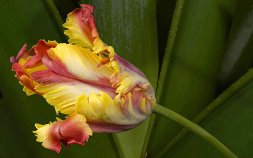 Итог урока:
С каким новым словом сегодня познакомились?
Что вы  узнали о предложении?
Как изобразить схему предложения?
А ещё мы с вами начали учиться оценивать свою работу на уроке.
Что получилось лучше всего?
В чём испытывали затруднения?
Как бы оценили своё настроение в конце урока?
Домашнее задание (по желанию): дома вы можете раскрасить тюльпаны, которые вы нарисовали в прописи.